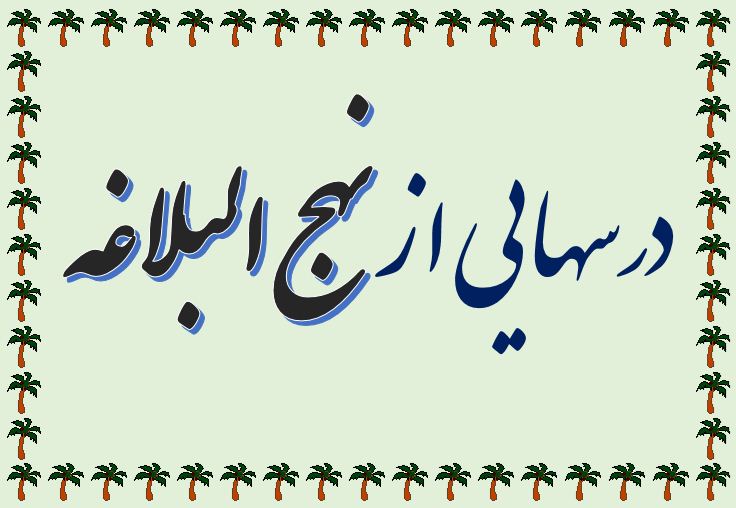 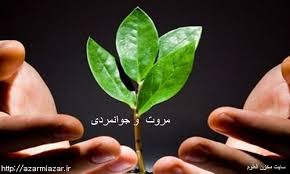 ارزش مروّت
شرح حكمت 19 نهج البلاغه (فيض الإسلام) ، 20 صبحي صالح 
برگرفته از بنياد مجازي نهج البلاغه 
تعداد صفحات نمايش : 6  اسلايد
زمان تقريبي ارائه : 20 دقيقه
أَقِيلُوا ذَوِي الْمُرُوءَاتِ عَثَرَاتِهِمْ‏ فَمَا يَعْثُرُ مِنْهُمْ عَاثِرٌ إِلَّا وَ [يَدُهُ بِيَدِ اللَّهِ‏] يَدُ اللَّهِ بِيَدِهِ يَرْفَعُه‏
از خطا و لغزشهاى جوانمردان بگذريد كه از آنان كسى نمى‏لغزد مگر آنكه دست (لطف) خدا بدست او است كه او را (از آن لغزش) بلند مى‏نمايد (موفّق مى‏سازد تا از آن خطا و زشتى باز گردد، خلاصه خداوند نيكوكاران را توفيق عطا فرمايد)
إقاله كردن : معامله را فسخ كردن
گر بر سر نفس خود امیری، مردی

بر کور و کر ار نکته نگیری، مردی

مردی نبود فتاده را پای زدن

گر دست فتاده‌ای بگیری، مردی
اگر مي خواهيم : 
عاقبت بخير شويم 
و 
خدا دستمان را بگيرد :
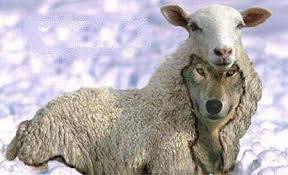 نامرد نباشيم
نمونه اي از مروّت در روايات
سِتٌّ مِنَ الْمُرُوءَةِ ثَلَاثٌ‏ مِنْهَا فِي الْحَضَرِ وَ ثَلَاثٌ‏ مِنْهَا فِي السَّفَرِ

 فَأَمَّا الَّتِي فِي الْحَضَرِفَتِلَاوَةُ كِتَابِ اللَّهِ عَزَّ وَ جَلَّ وَ عِمَارَةُ مَسَاجِدِ اللَّهِ وَ اتِّخَاذُ الْإِخْوَانِ فِي اللَّهِ عَزَّ وَ جَلَّ 


وَ أَمَّا الَّتِي فِي السَّفَرِ فَبَذْلُ الزَّادِ وَ حُسْنُ الْخُلُقِ وَ الْمِزَاحُ فِي غَيْرِ الْمَعَاصِي‏
خواندن قرآن 
در وطن 						مسجد رفتن
					دوستان خوب 
مروّت 
اهل خرج بودن 
در سفر 					خوش اخلاق بودن 	
				شوخي و مزاح بدون گناه
2 پايه اصلي مروّت
1- صداقت
2- شفافيّت مالي (اصلاح المعيشه)
قَدْرُ الرَّجُلِ عَلَى قَدْرِ هِمَّتِهِ 
وَ صِدْقُهُ عَلَى قَدْرِ مُرُوءَتِهِ ... 

حكمت 47 

صداقت هر كسي به اندازه مردانگي اوست 

نكته: پشت سر هر دروغي يك نامردي خوابيده است
جويريه بن سهل از اميرالمؤمنين عليه السلام: 
اشْتَدَدْتُ خَلْفَ‏ أَمِيرِ الْمُؤْمِنِينَ عليه السلام  فَقَالَ لِي يَا جُوَيْرِيَةُ إِنَّهُ لَمْ يَهْلِكْ هَؤُلَاءِ الْحَمْقَى إِلَّا بِخَفْقِ‏ النِّعَالِ‏ خَلْفَهُمْ مَا جَاءَ بِكَ قُلْتُ جِئْتُ أَسْأَلُكَ عَنْ ثَلَاثٍ عَنِ الشَّرَفِ وَ عَنِ الْمُرُوءَةِ وَ عَنِ الْعَقْلِ قَالَ أَمَّا الشَّرَفُ فَمَنْ شَرَّفَهُ السُّلْطَانُ شَرُفَ وَ أَمَّا الْمُرُوءَةُ فَإِصْلَاحُ الْمَعِيشَةِ وَ أَمَّا الْعَقْلُ فَمَنِ اتَّقَى اللَّهَ عَقَلَ.
الكافي (ط - الإسلامية)، ج‏8، ص: 241 . ح 332 

پول درآوردن به گونه اي كه قابل تحسين باشد ،‌ خدمت به مردم باشد نه ظلم به مردم
أَقِيلُوا ذَوِي الْمُرُوءَاتِ عَثَرَاتِهِمْ‏ فَمَا يَعْثُرُ مِنْهُمْ عَاثِرٌ إِلَّا وَ [يَدُهُ بِيَدِ اللَّهِ‏] يَدُ اللَّهِ بِيَدِهِ يَرْفَعُهاز خطا و لغزشهاى جوانمردان بگذريد كه از آنان كسى نمى‏لغزد مگر آنكه دست (لطف) خدا بدست او است كه او را (از آن لغزش) بلند مى‏نمايد